تصميم بطاقة الاعمال  لقيادات الجامعة
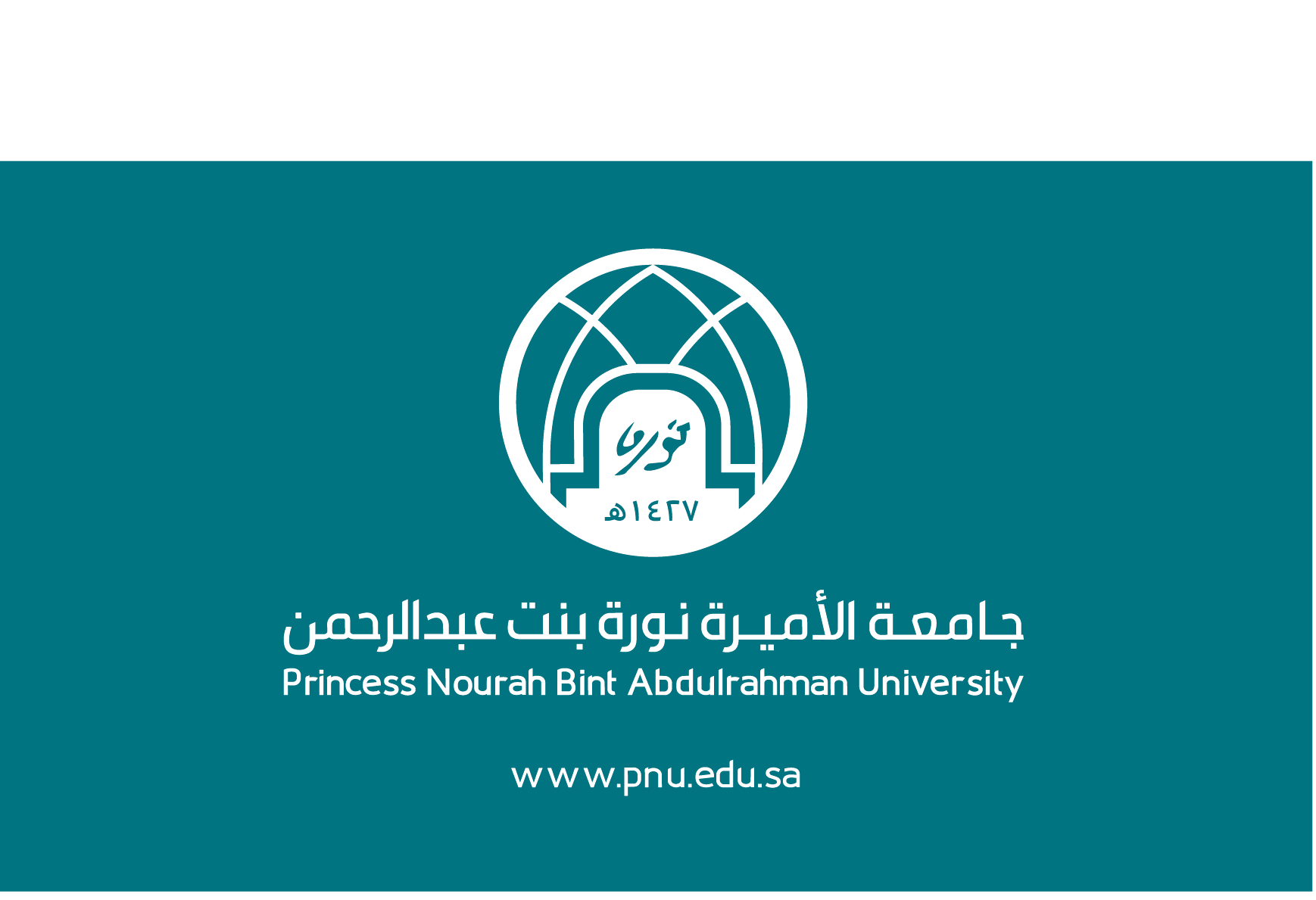 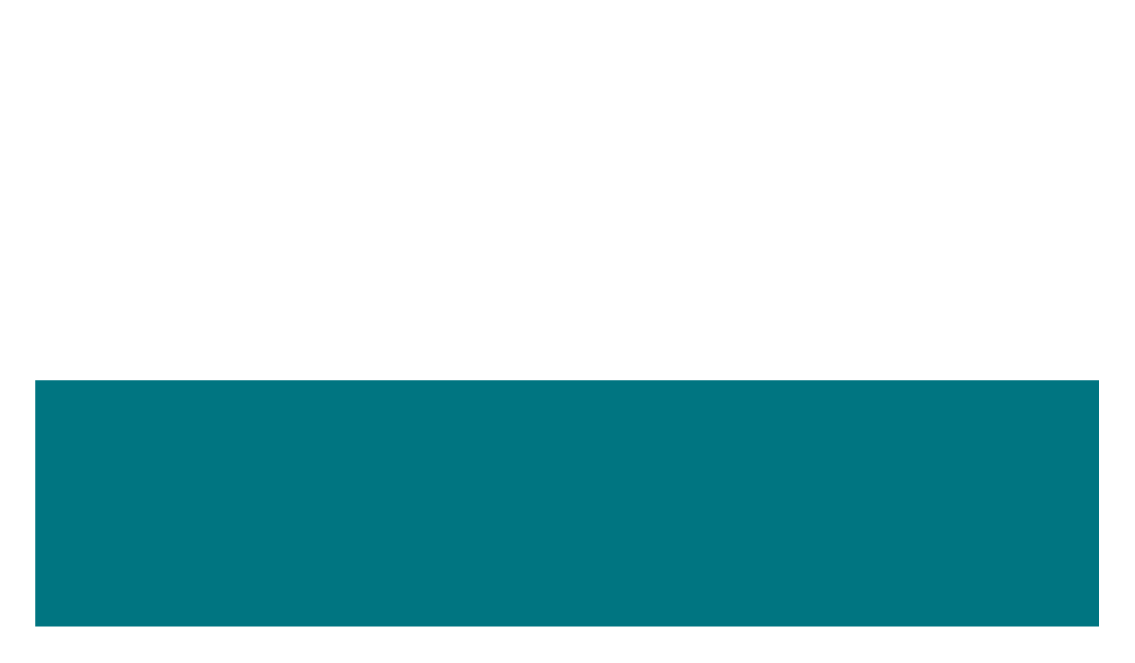 Prof. Enas S. Aleisa
أ.د. إيناس بنت سليمان العيسى
مديرة الجامعة
University Rector
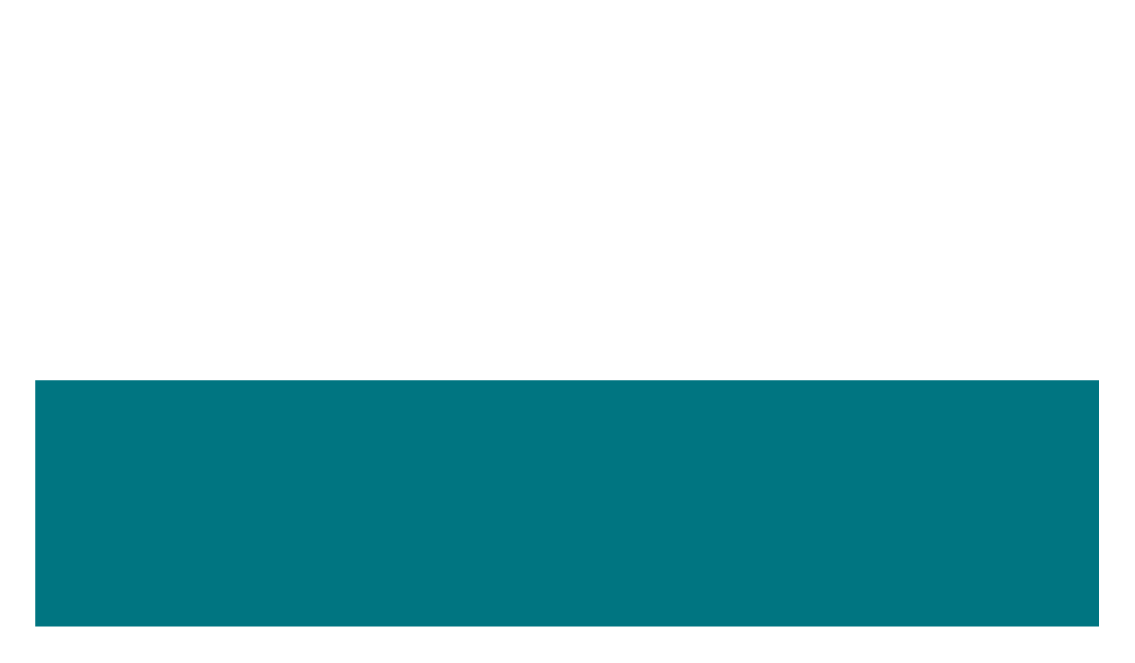 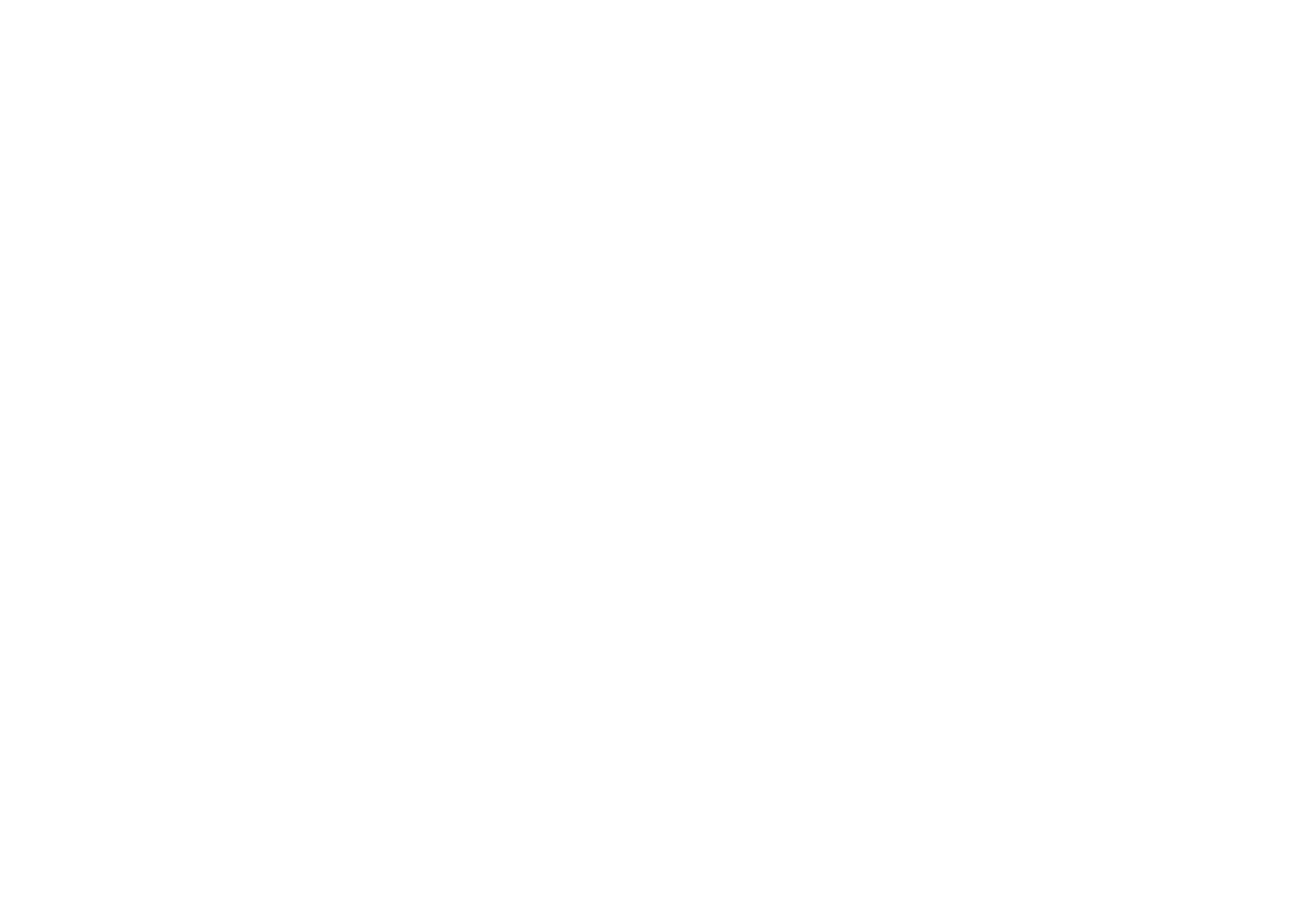 email@pnu.edu.sa
(+966) 11 8230000
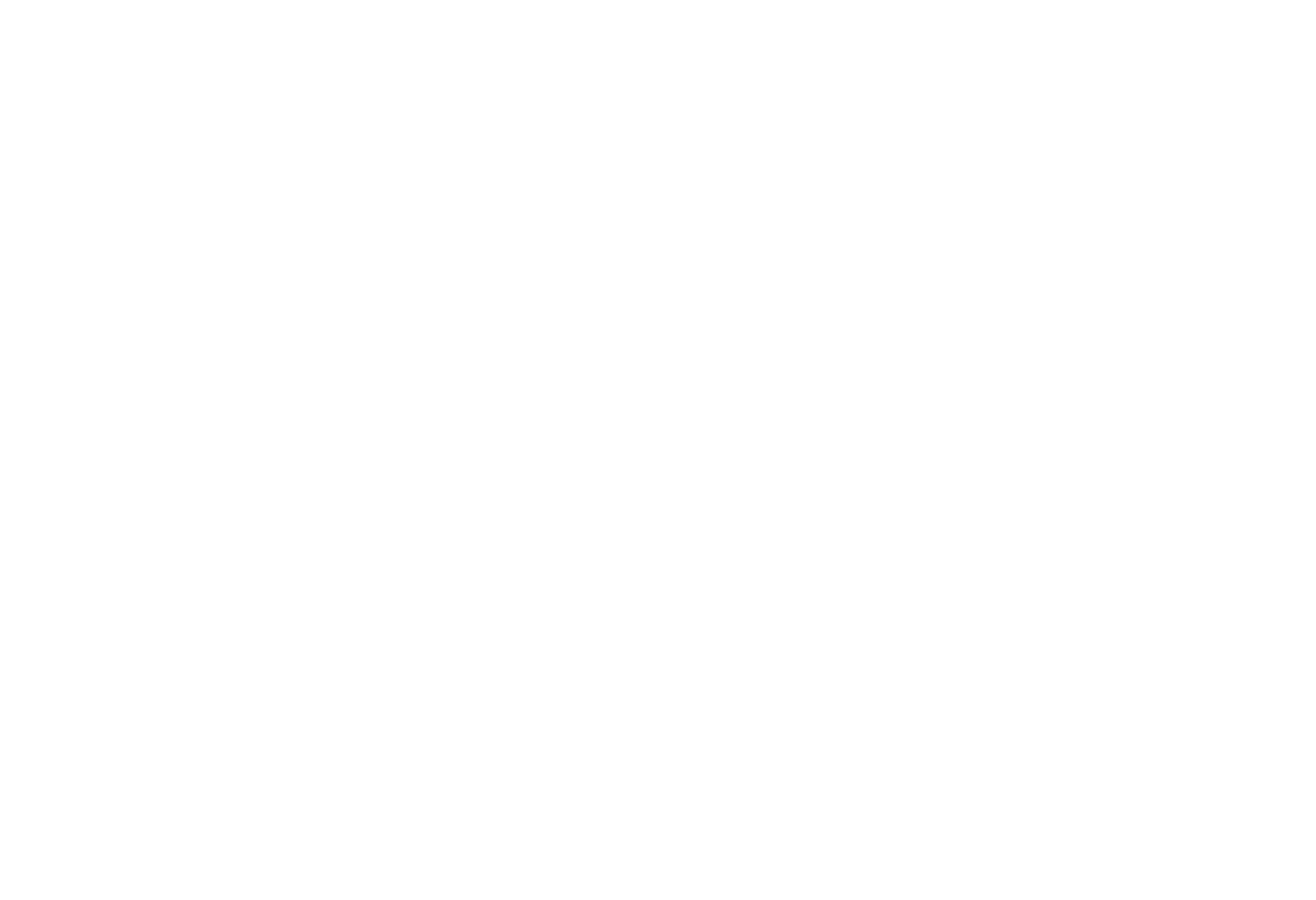 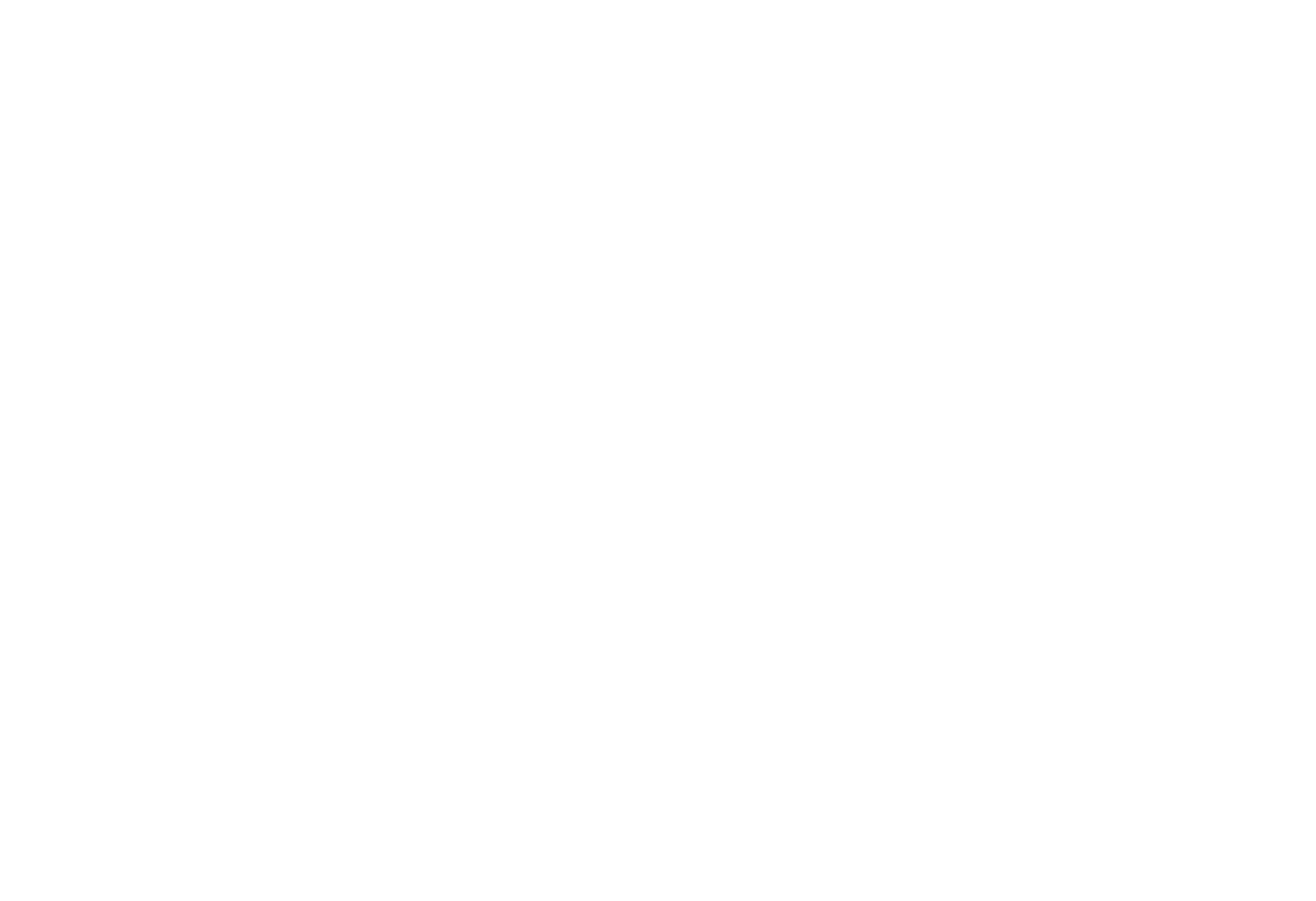 (+966) 55 000 0000
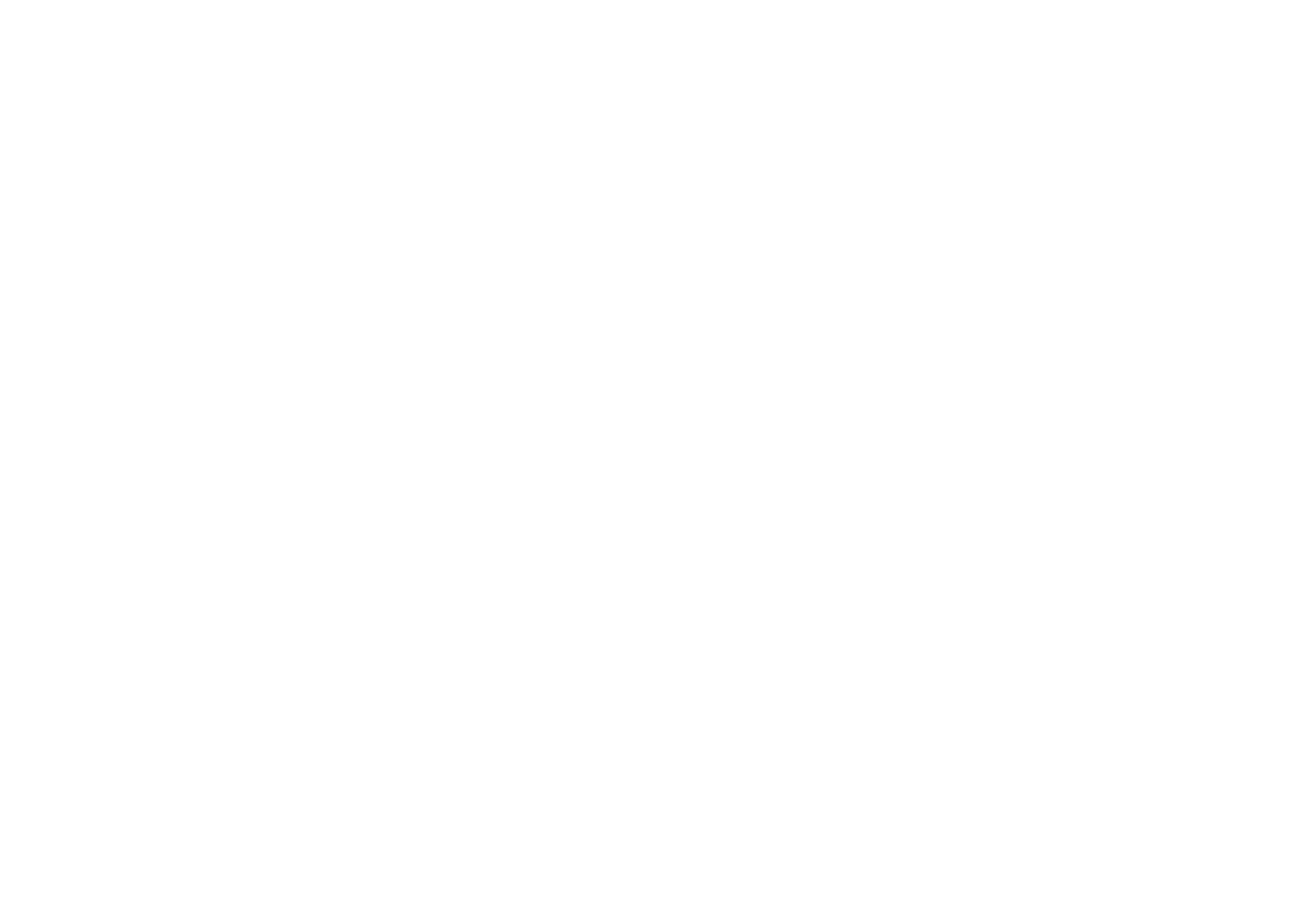 Kingdom of Saudi Arabia, Riyadh – King Khalid International Airport Rd.
تصميم بطاقة الاعمال  للأعضاء من هيئة تعليمية وادارية
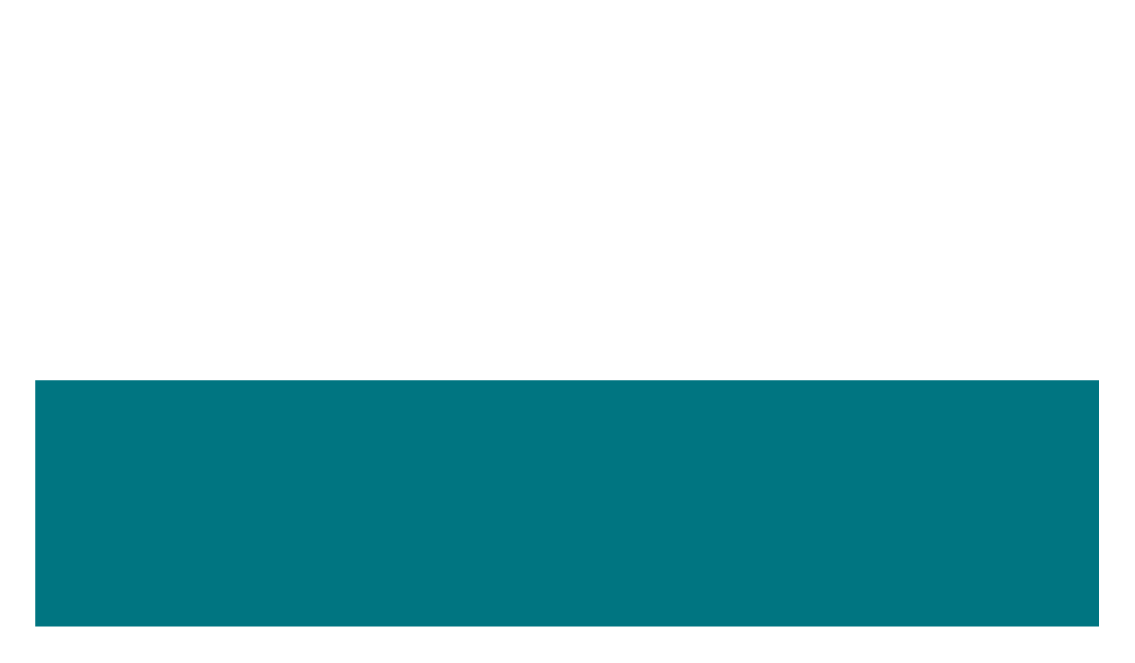 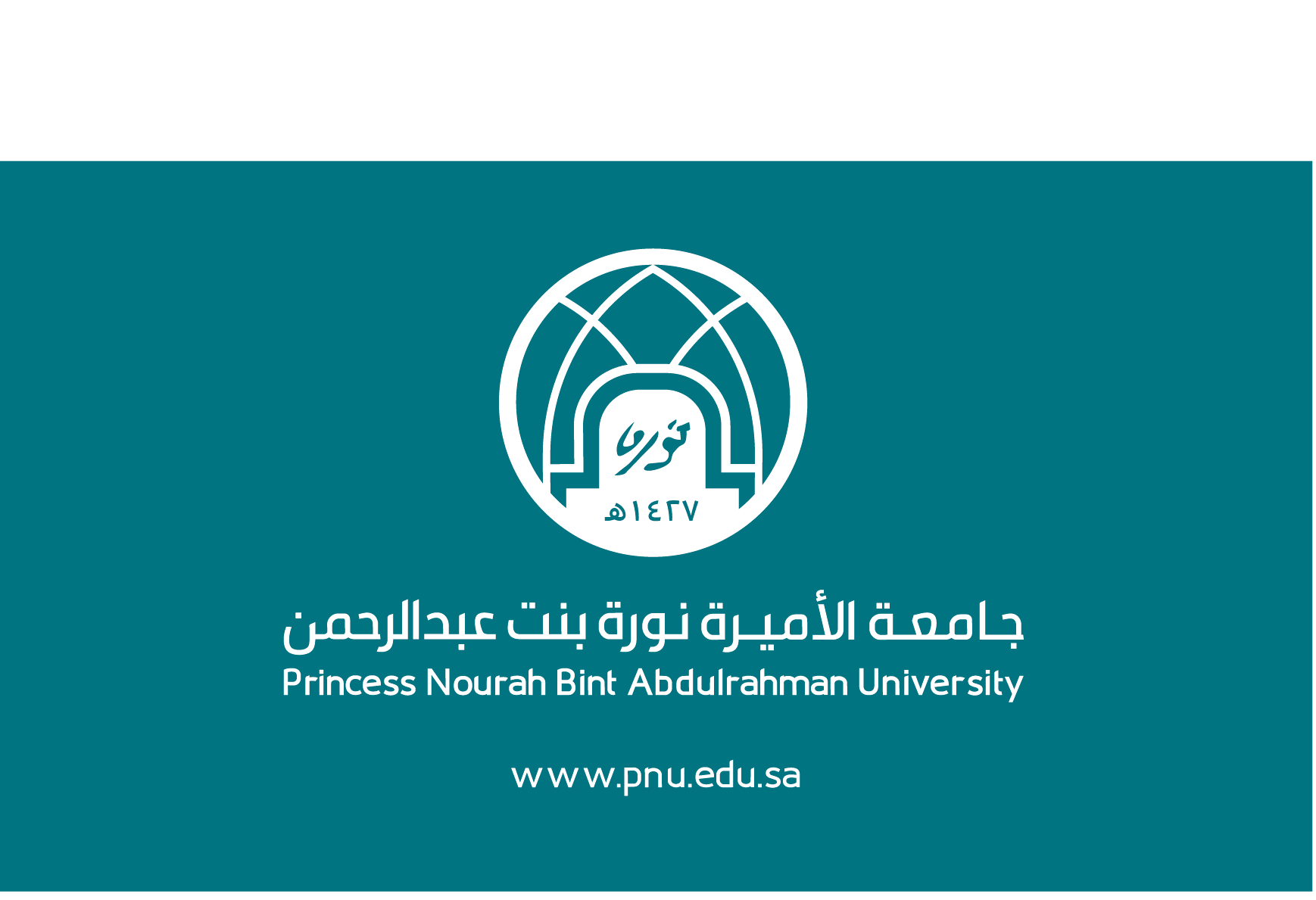 Fawzia M. Almotairy
د.فوزية بنت مقحم المطيري
أستاذ التصميم الجرافيكي المساعد
كلية التصاميم والفنون
قسم التصميم الجرافيكي والوسائط الرقمية
Assistant Professor Graphic Design
College of Arts & Design
Graphic Design & Digital Media
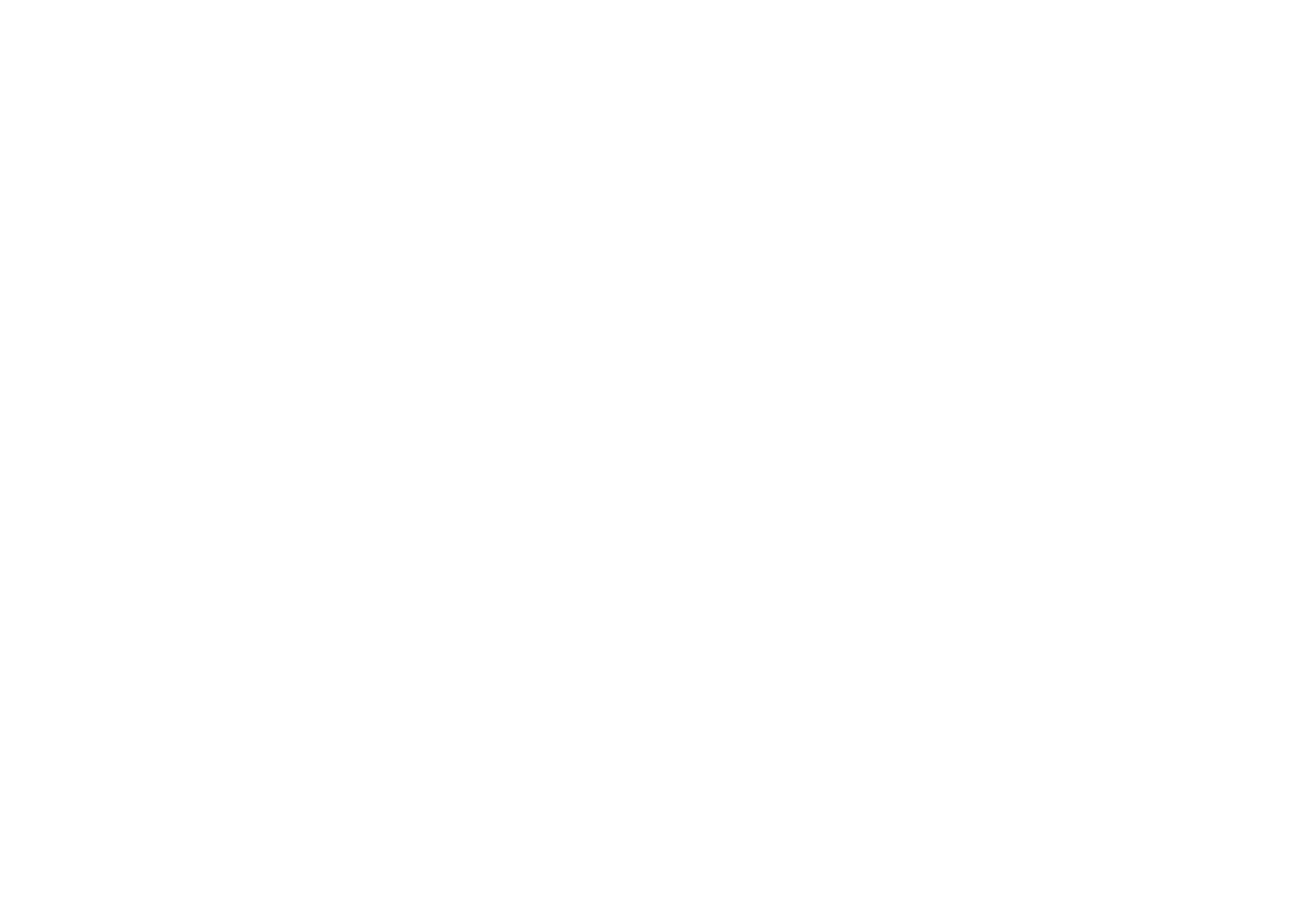 email@pnu.edu.sa
(+966) 11 8230000
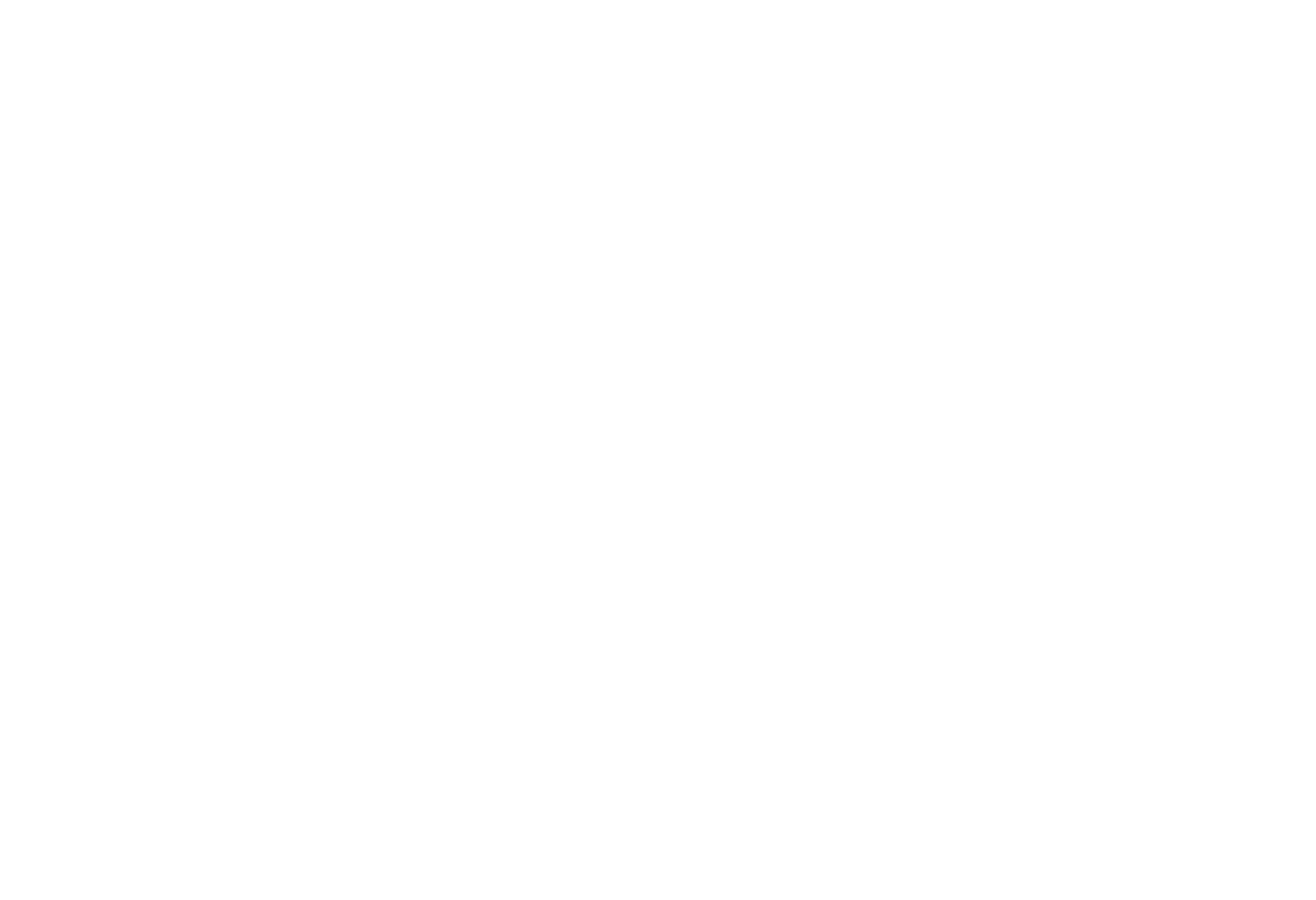 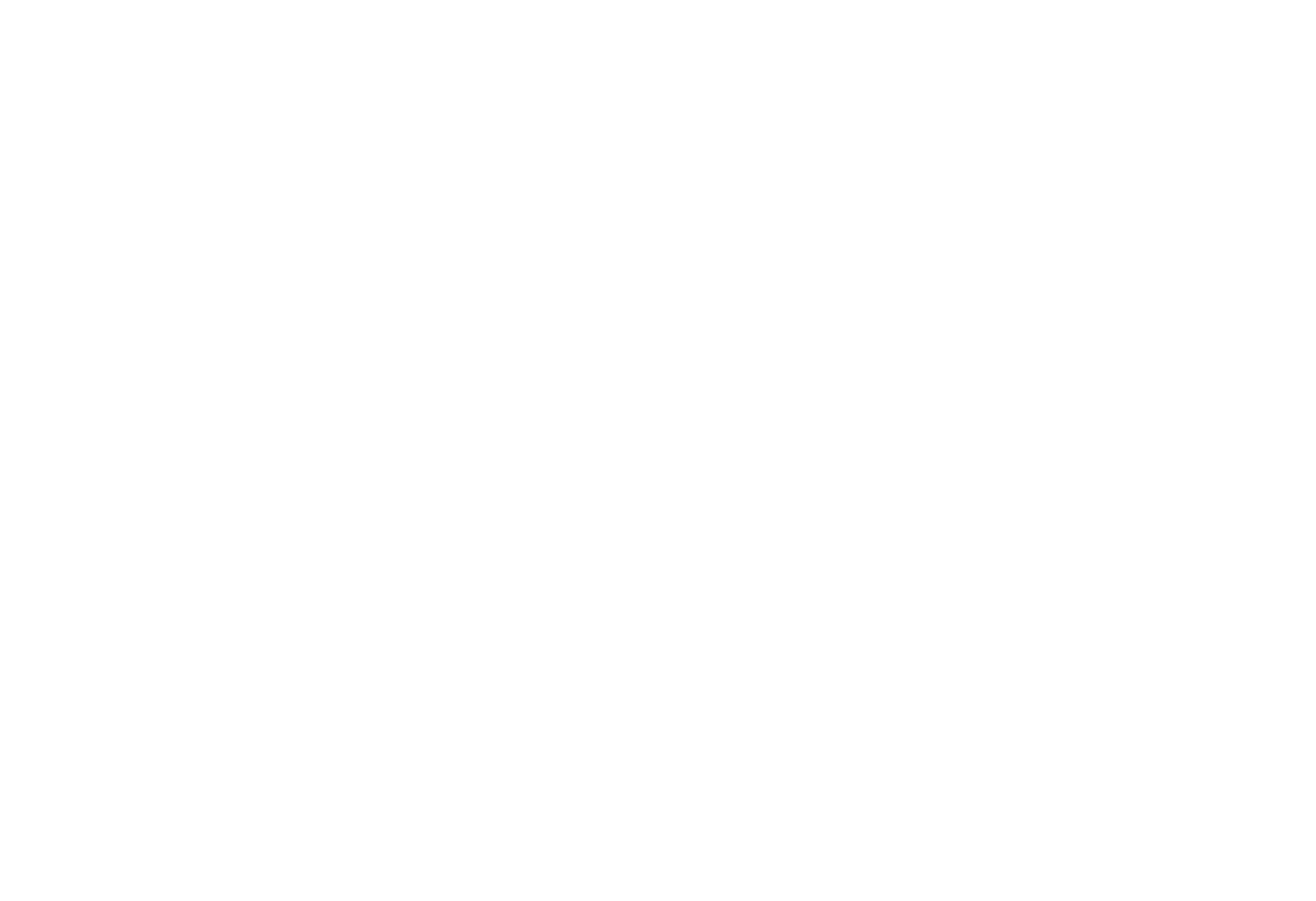 (+966) 55 000 0000
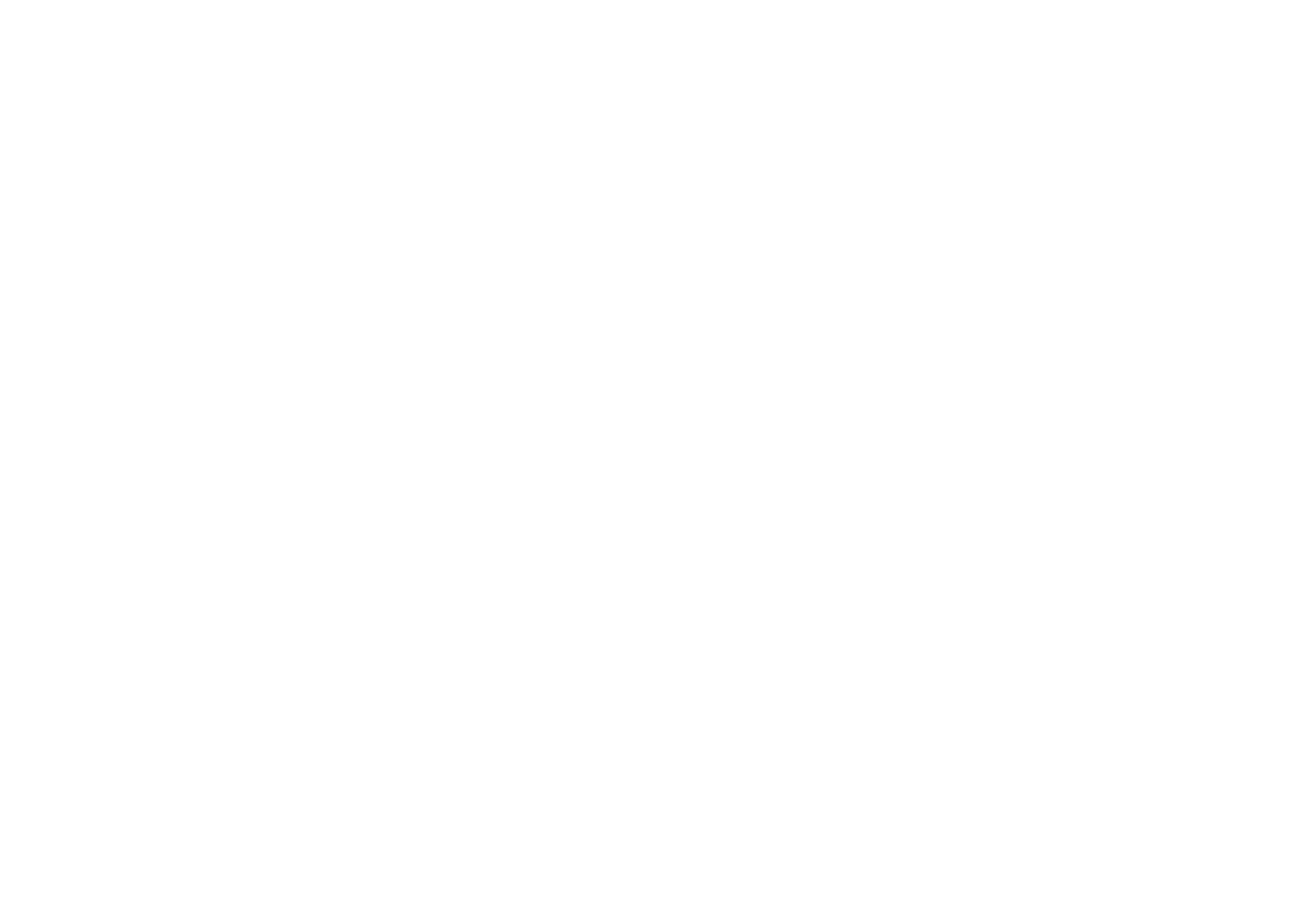 Kingdom of Saudi Arabia, Riyadh – King Khalid International Airport Rd.